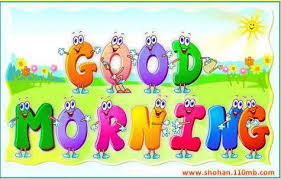 Teacher’s Identity
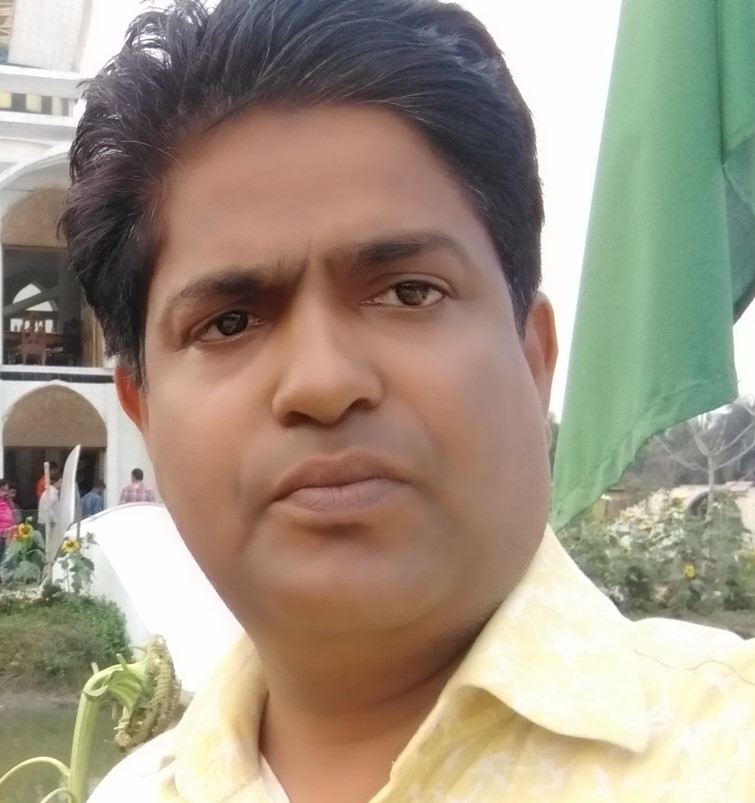 Md Jahid Hossen Khan
Head Teacher
Rajihar Govt. Primary School
Agailjhara , Barishal .
Mobile : 01714564933
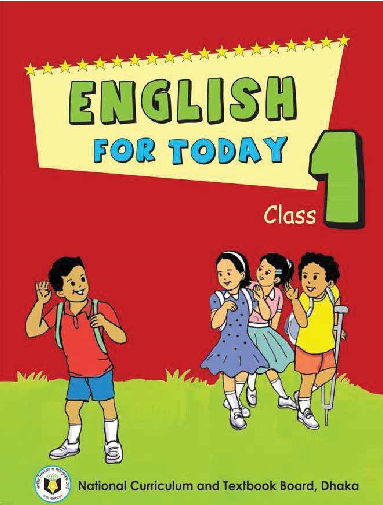 Class: One 
Subject: English
Learning outcomes
Students will be able to
1.1.1. become familiar with English sounds by listening to common English words .
Speaking
Listening
1.1.1. repeat after the teacher simple words and phrases.
1.1.2 say simple words and phrases.
Let’s watch the video
Today’s Lesson
Unit:13
Lesson: 1-3
Topic: Rhyme
Activity : A
Repeat after me
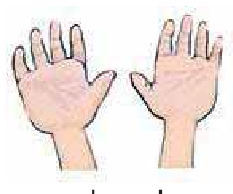 Hands
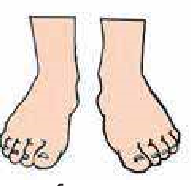 Feet
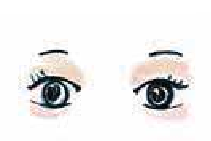 eyes
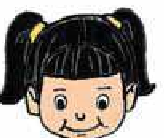 head
Look and Say
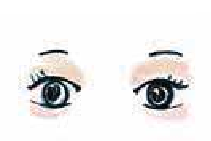 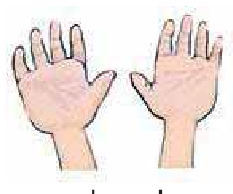 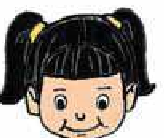 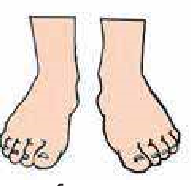 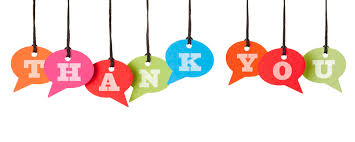